Episode 7: Santé
SANTÉ
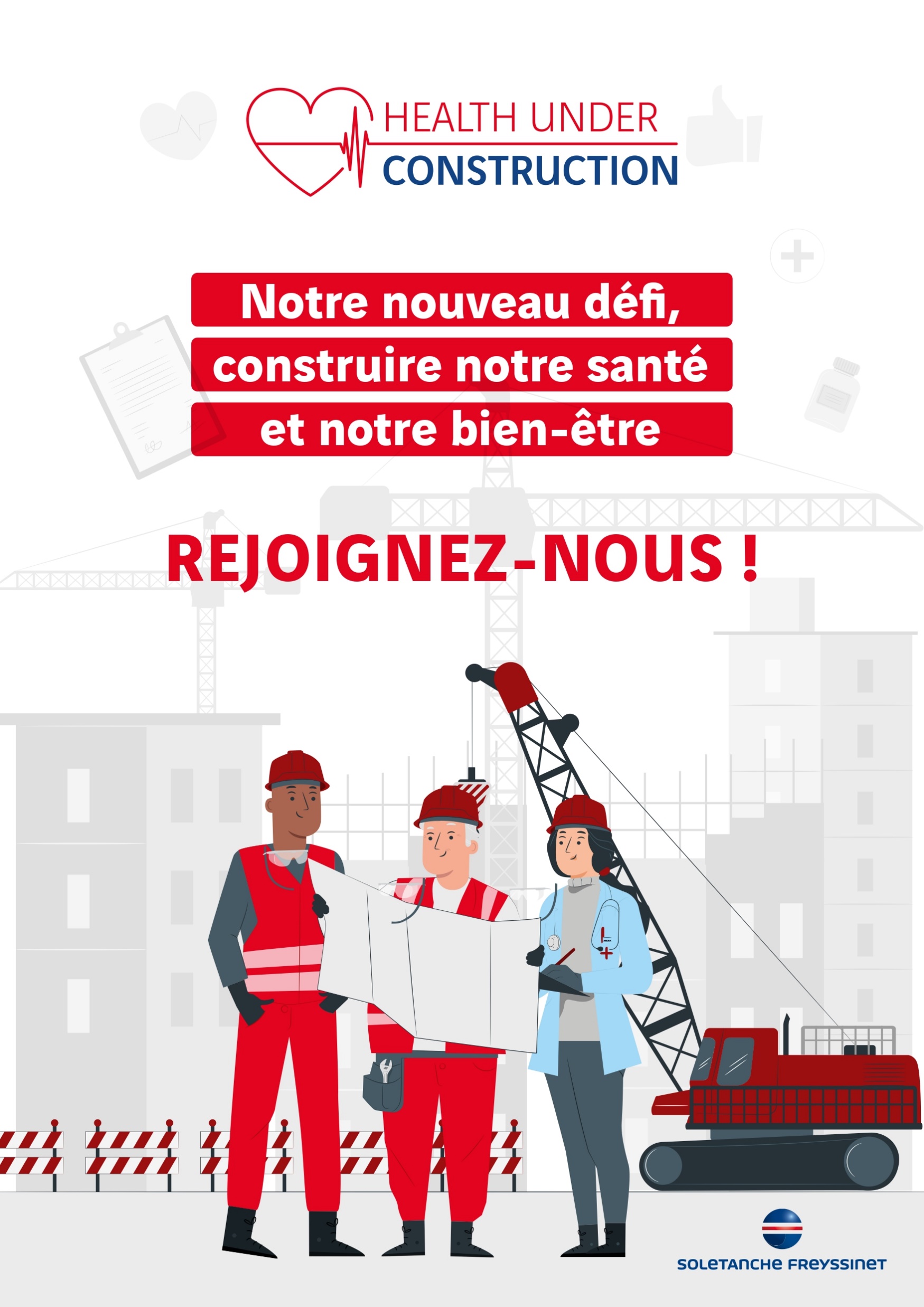 Pourquoi parler de SANTÉ ?

La santé et le bien-être au travail et en dehors du travail ont un impact significatif sur la sécurité
Tout commence par la question :  « comment la santé et le bien-être peuvent-ils améliorer ma sécurité et mes performances au quotidien ?”
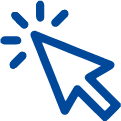 SANTÉ
Notre objectif:

Offrir à nos employés des outils de sensibilisation qui favorisent des attitudes et des comportements sains, applicables à l'environnement de travail et à la vie personnelle des individus.
Améliorer les conditions psychophysiques qui ont un impact sur les compétences non techniques clés pour travailler en toute sécurité :
Prise de conscience de la situation
Travail en équipe
La prise de décision
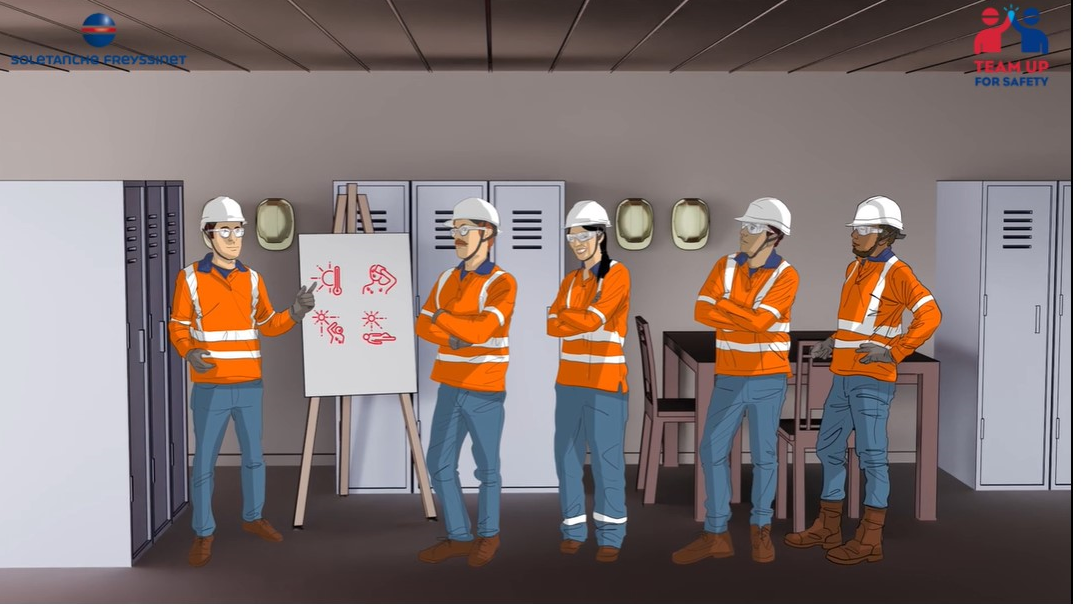 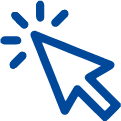 SANTÉ
Demander de l'aide!

Si vous ne vous sentez pas bien au travail, vous pouvez demander de l'aide !
Parlez-en à votre superviseur ou à vos collègues : même les symptômes mineurs ne sont pas à sous-estimer :
Migraine
Vertiges
Fièvre
Douleur abdominale
Fatigue

Tout problème de santé peut également compromettre votre sécurité au travail
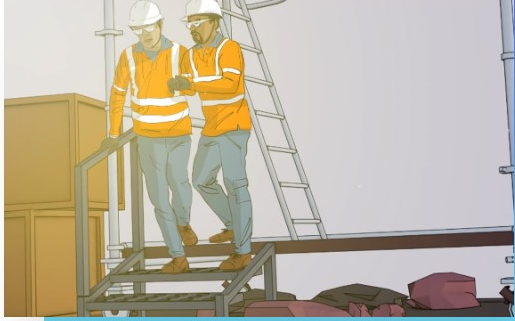 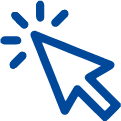